2023 CRCA Trade Show & Seminars Details
In Case of Emergency 
Contact  Shirted Staff; ON SITE & LOCAL Police
Call 911 – 100 Drury Lane Oakbrook Terrace
Emergency Exits
Crystal Room Left and Right 
 Exhibit Hall - Entry, by Bars, North Walls
Mobile Phones…Vibrate/Silent/Off
CRCA Trade Show Exhibit Hall Opens 11am Thursday and 9 am Friday

EXIT ALL SEMINARS ONTO TRADE SHOW FLOOR VIA REAR DOORS
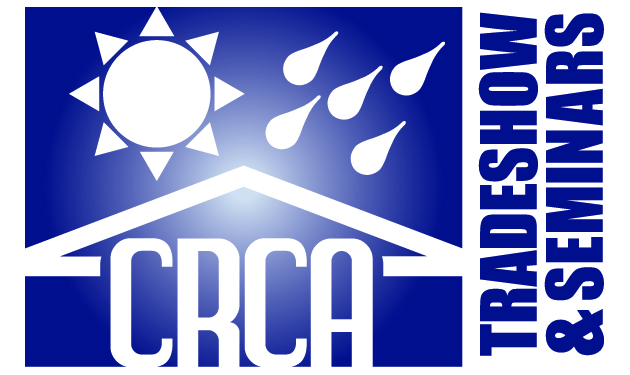 [Speaker Notes: Emergency Exits, Emergency Procedure, See Program for Full Bios, Presentations available after the trade show]
2023 CRCA Trade Show & Seminars Details
Antitrust Policy – Do Not Discuss
Prices (current, past or future)
Terms of sale, warranties
Territories,  not competing in certain markets
Agreement to bid or not to bid	
Refusal to deal with a company due to practices
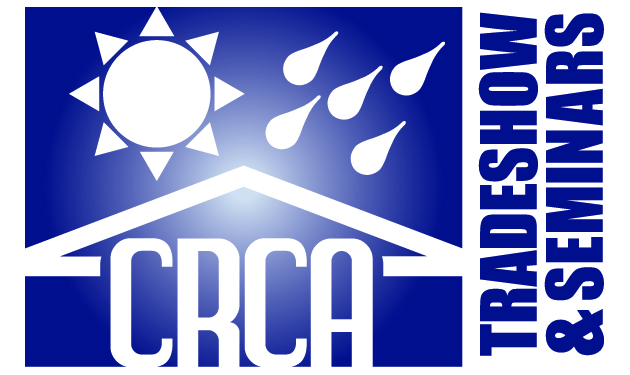 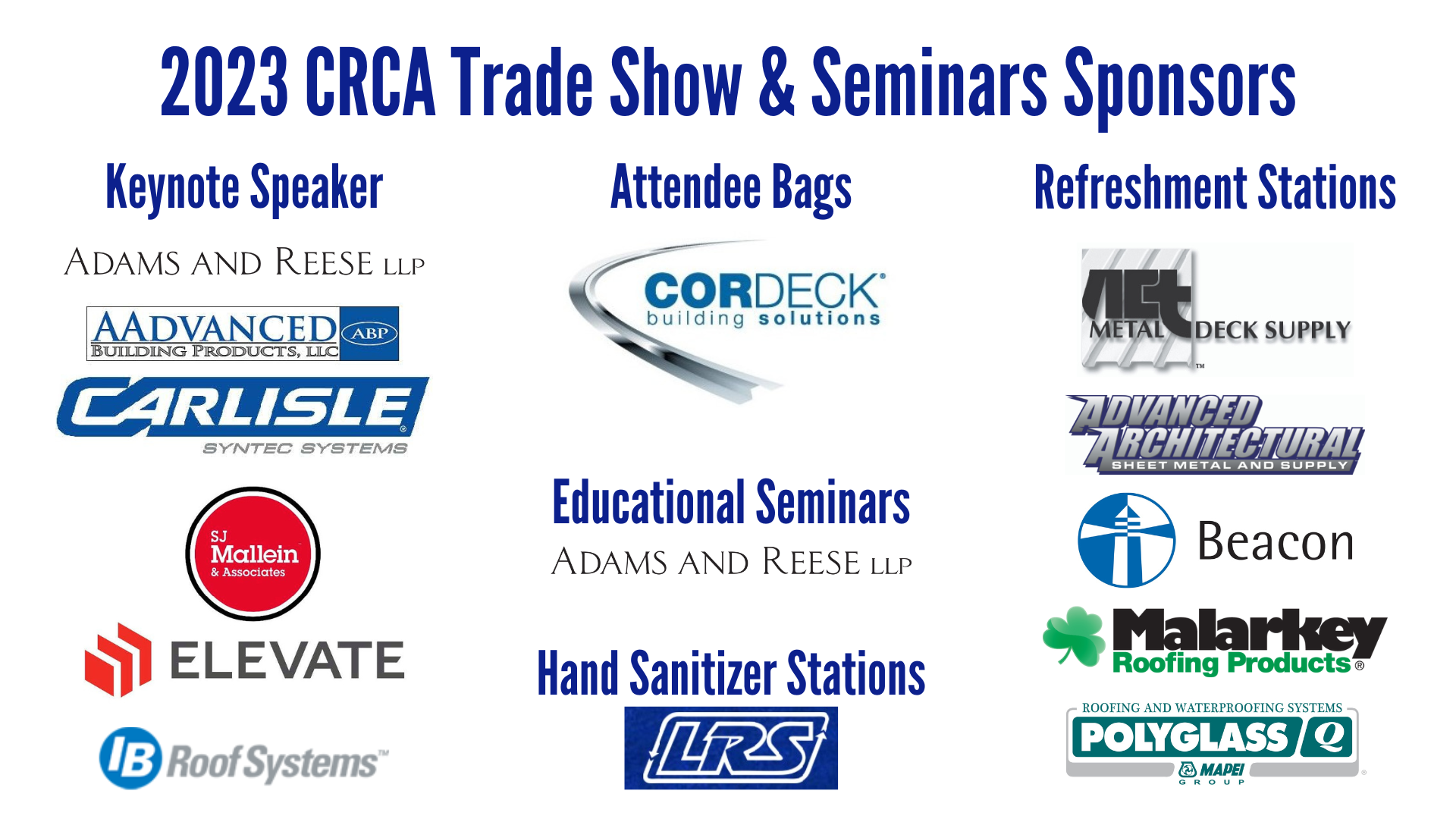 2023 CRCA Trade Show & Seminars
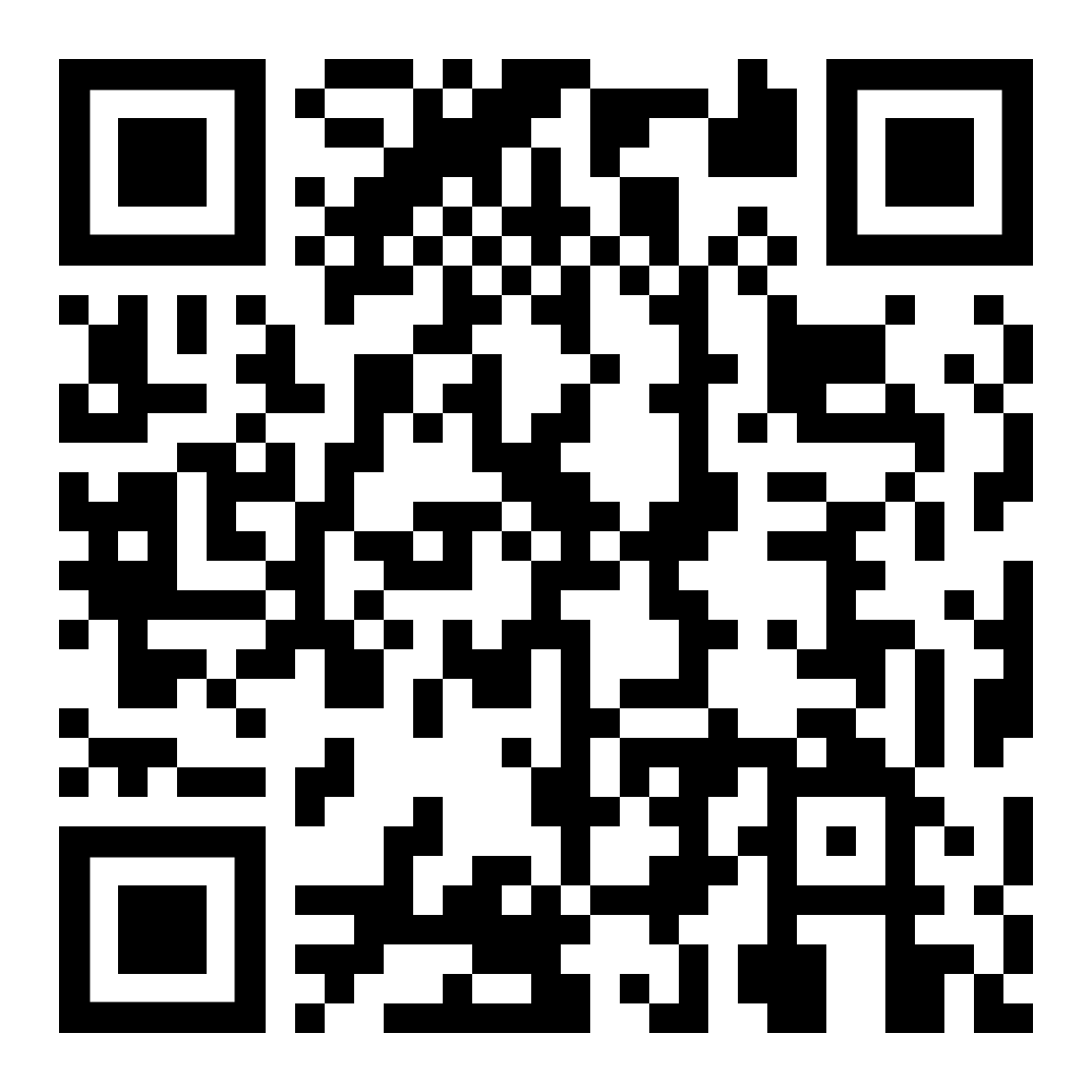 Scan QR Code for Program Guide & Speaker Bios
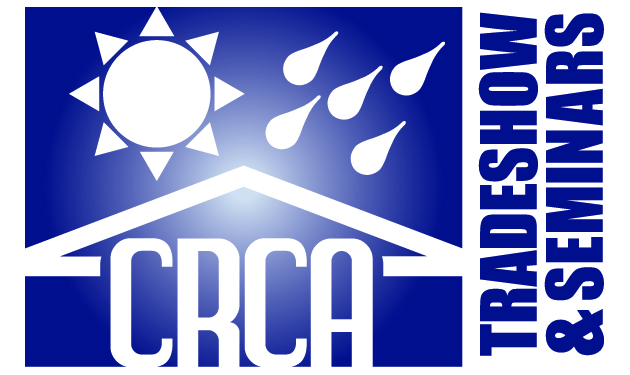 [Speaker Notes: QR Code for Program & Schedule]
2023 CRCA Trade Show & Seminars AGENDA
Friday Seminars
11:15 am - 12:15 pm – Roofing Technical Issues 
	Mark Graham (NRCA)

Exhibit Hall Floor 9 am – 1 pm
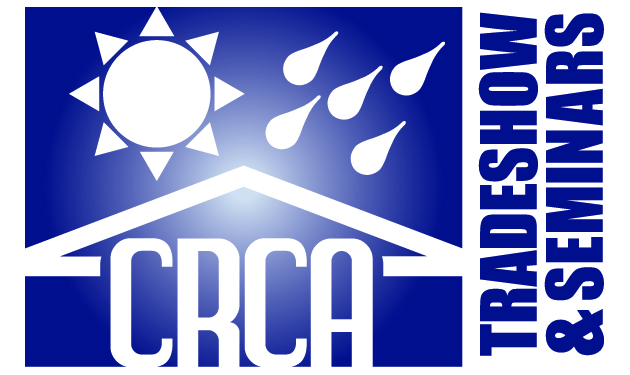 [Speaker Notes: Friday Seminar Schedule]
Mark Graham, NRCA
Illinois STRETCH Code
Commercial – 2024 IECC DRAFT

Residential – 2021 IECC Unamended – EXTRA

Confused yet???
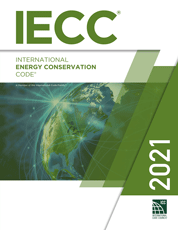 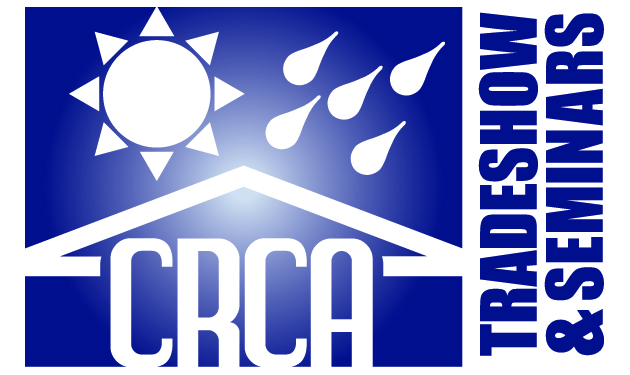 [Speaker Notes: Emergency Exits, Emergency Procedure, See Program for Full Bios, Presentations available after the trade show]
Illinois STRETCH Code
2021 & 2024 “Concepts”
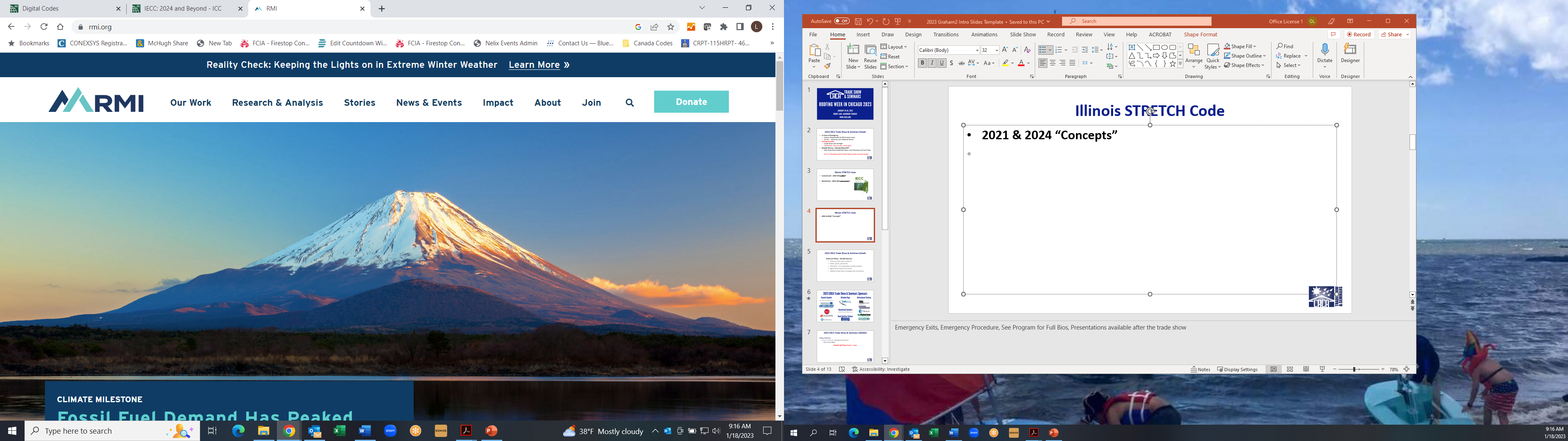 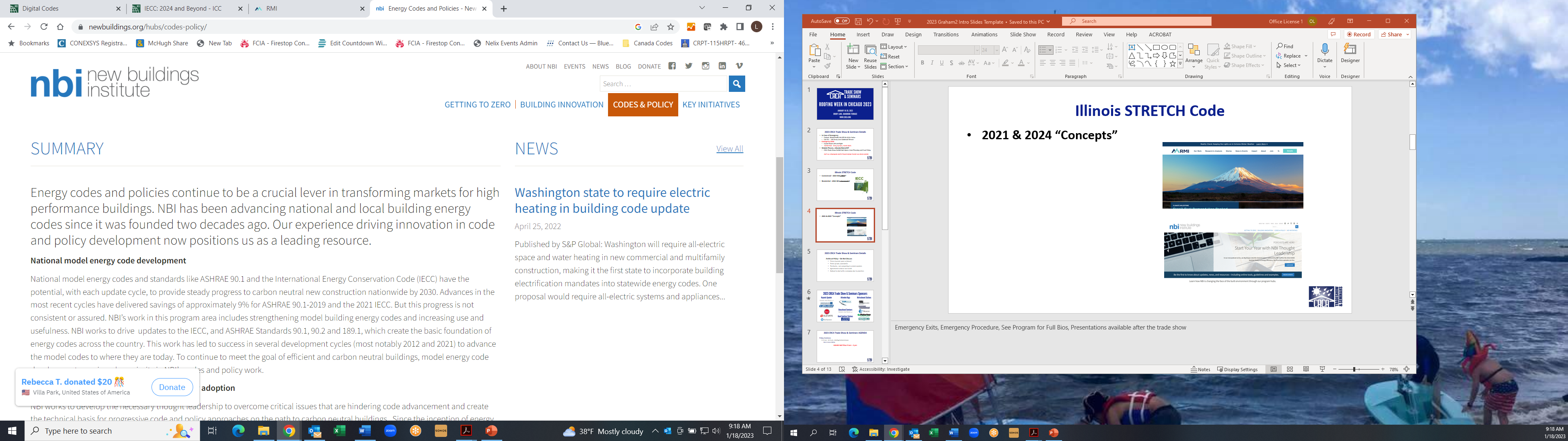 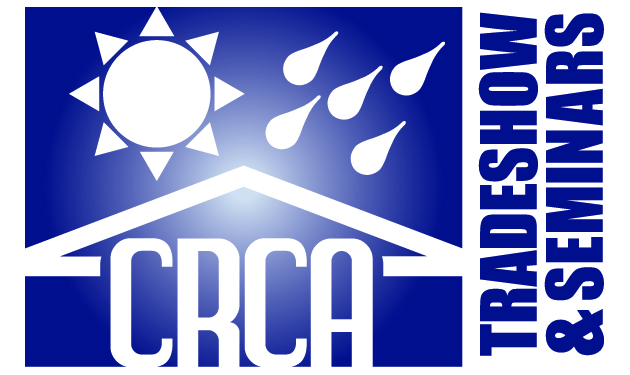 [Speaker Notes: Emergency Exits, Emergency Procedure, See Program for Full Bios, Presentations available after the trade show]
Illinois STRETCH Code
Commercial – 2024 IECC DRAFT
Electrification
De-Carbononization
No exceptions – existing buildings
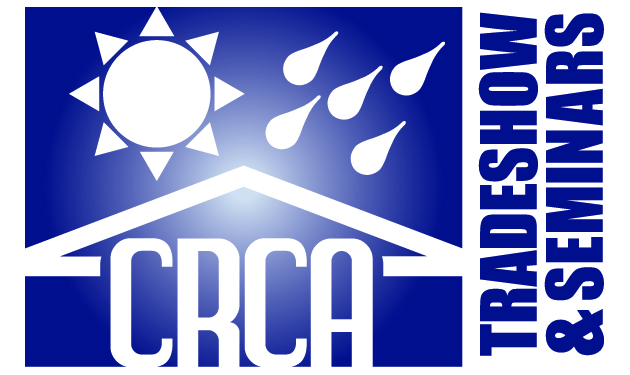 [Speaker Notes: Emergency Exits, Emergency Procedure, See Program for Full Bios, Presentations available after the trade show]
Illinois STRETCH Code
Residential – 2021 IECC Unamended w/EXTRAS
2x4’s to 2x8’s??
Added Insulation @ Walls & Ceilings?
Electrification 
EV Ready?
ESS? 
ALL ELECTRIC APPLIANCES?
Eventually, Heat Pumps @ replacement?
Permit for new AC?
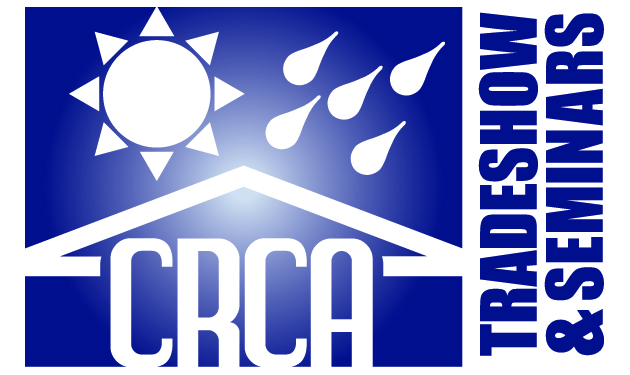 [Speaker Notes: Emergency Exits, Emergency Procedure, See Program for Full Bios, Presentations available after the trade show]
Illinois STRETCH Code
Residential – 2021 IECC Unamended w/EXTRAS
2x4’s to 2x8’s??
Added Insulation @ Walls & Ceilings?
Electrification 
EV Ready?
ESS? 
ALL ELECTRIC APPLIANCES?
Eventually, Heat Pumps @ replacement?
Permit for new AC?
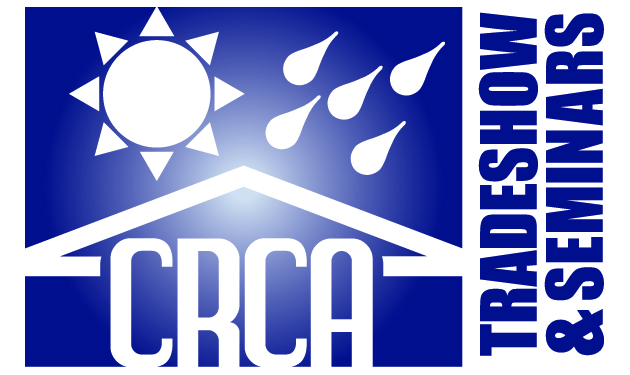 [Speaker Notes: Emergency Exits, Emergency Procedure, See Program for Full Bios, Presentations available after the trade show]
Illinois STRETCH Code
How to comment: There are two ways to comment. There will also be opportunities to comment on a later draft of the stretch code in Spring 2023.
 
At the public comment meeting: 
For the commercial stretch code: 10:30 a.m. - 12:30 p.m. CT on January 18. Click here to join the WebEx meeting.
For the residential stretch code: 9:00 - 11:00 a.m. CT on January 23. Click here to join the WebEx meeting.

In writing: Please complete the form linked below for the stretch code you wish to comment on. Both forms will close on February 3, 2023. If you wish to submit a proposal to be considered in either stretch code, complete the attached form and return it to CDB.BuildingCodes@illinois.gov no later than February 3, 2023.
For the commercial stretch code, comment with this form
For the residential stretch code, comment with this form
From CDB
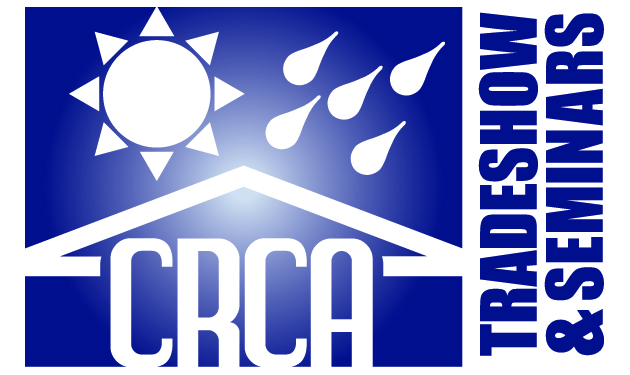 [Speaker Notes: Emergency Exits, Emergency Procedure, See Program for Full Bios, Presentations available after the trade show]
Illinois STRETCH Code
What is being considered to include in the stretch codes? To review the draft concepts for both stretch codes, please see these resources. 
 
For the commercial stretch code: 
Concepts under consideration are summarized in this presentation for the commercial stretch code. 
For further detail on the draft concepts, please see this spreadsheet of proposed commercial code provisions.
For the residential stretch code: 
Concepts under consideration are summarized in this presentation for the residential stretch code. 
For further detail on the draft concepts, please see this spreadsheet of proposed residential code provisions.
 
How can I receive future updates on energy code development? Email me, Lisa Hennigh, at lisa.hennigh@illinois.gov and ask to be added to the energy code update list. You may also check this webpage for updates.

From CDB
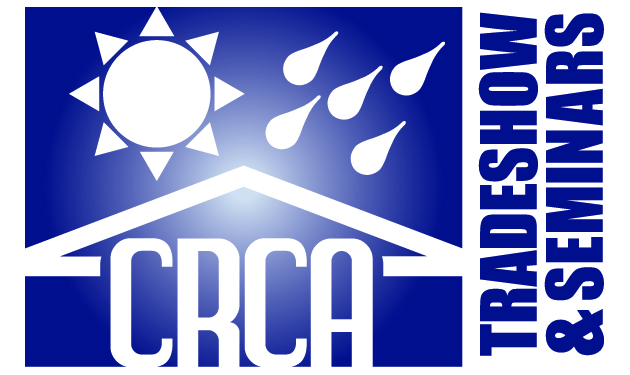 [Speaker Notes: Emergency Exits, Emergency Procedure, See Program for Full Bios, Presentations available after the trade show]
Chicago ?
Chicago Energy Transformation Code
Chicago Building Code
Chicago Building Rehabilitation Code
Technical Infeasibility
Roof Membrane Peel & Replacement.
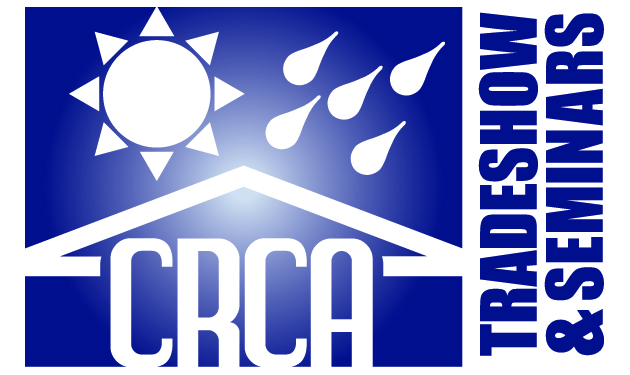 [Speaker Notes: Emergency Exits, Emergency Procedure, See Program for Full Bios, Presentations available after the trade show]
Illinois 2021 IECC Adoption
Residential/Commercial
2018 IL ECC – Until Further Notice 
2021 IL Energy Conservation Code
IL Energy Conservation Advisory Council 
6 months – recommendations
Technical Infeasibility
Roof Membrane Peel & Replacement
IL ECAC Chair, CDB Employee, withdrew APPROVED ‘21 IL ECC @ JCAR, based on answers from PNNL
IL ECAC Chair SUBMITTING UNAMENDED IECC ‘21 to CDB
Rules to JCAR, then Gov.
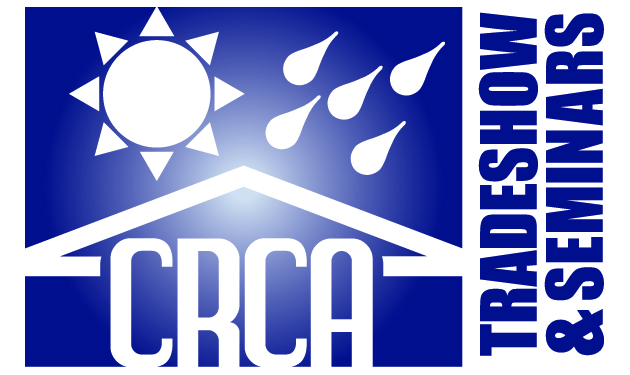 [Speaker Notes: Emergency Exits, Emergency Procedure, See Program for Full Bios, Presentations available after the trade show]
Chicago ?
Chicago Energy Transformation Code
Chicago Building Code
Chicago Building Rehabilitation Code
Technical Infeasibility
Roof Membrane Peel & Replacement.
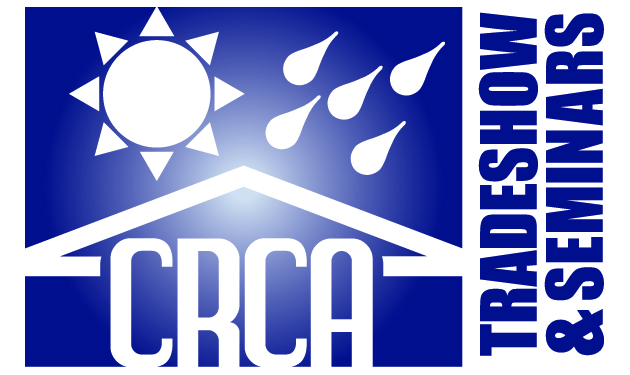 [Speaker Notes: Emergency Exits, Emergency Procedure, See Program for Full Bios, Presentations available after the trade show]
Chicago ?
Chicago Building Rehabilitation Code
2. Roof replacement or roof recover of existing lows lopedroofs shall comply with the roof insulationrequirements for new construction unless the installationof additional insulation above the structuralroof deck is infeasible due to the height of existingparapets, equipment curbs, skylight curbs, windowsills, door thresholds, and similar elements withflashing into the roof system. In no case shall a roofreplacement or roof recover reduce the insulatingvalue of the roof.
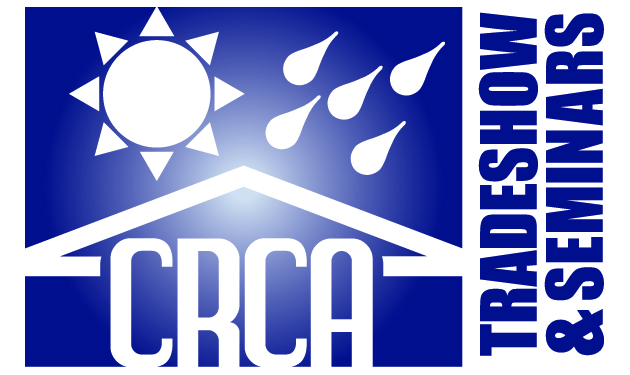 [Speaker Notes: Emergency Exits, Emergency Procedure, See Program for Full Bios, Presentations available after the trade show]
Chicago ?
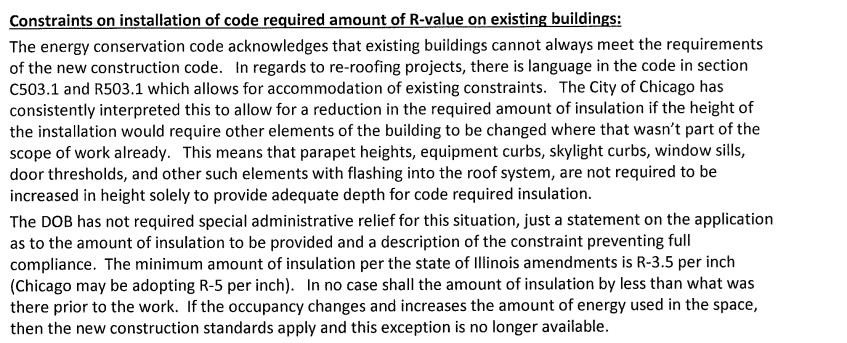 2016 Chicago Memorandum
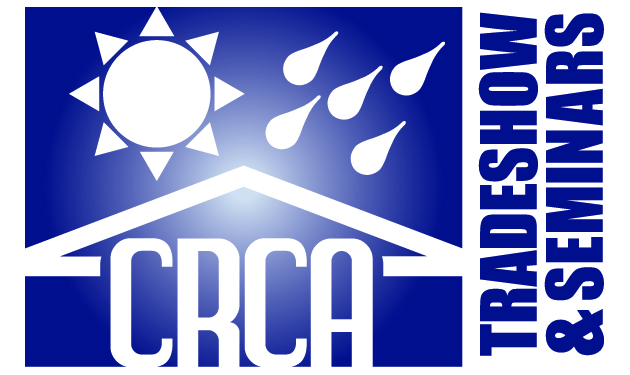 [Speaker Notes: Emergency Exits, Emergency Procedure, See Program for Full Bios, Presentations available after the trade show]
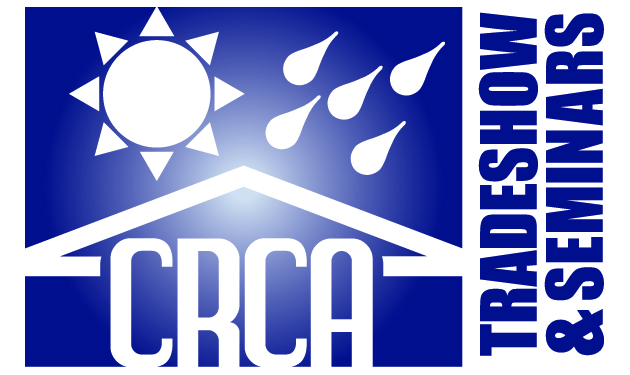 At Seminar Conclusion, exit through the Crystal Room’s rear doors onto Trade Show Floor
Attendance / CE Certificates will be sent via email to attendees’ email approximately January 27, 2023.
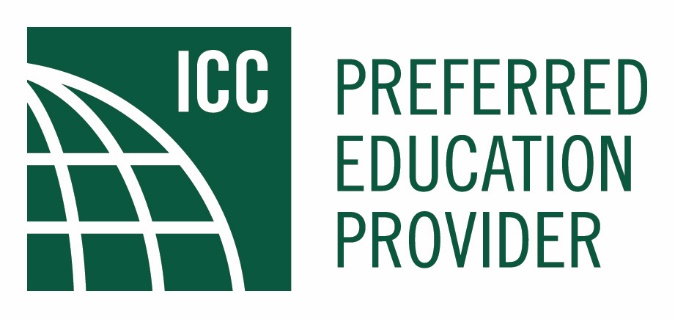 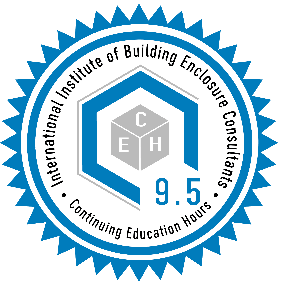 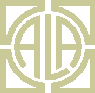 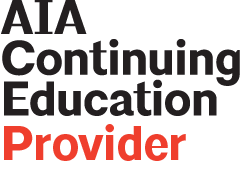 [Speaker Notes: Ce’s…onsite.]
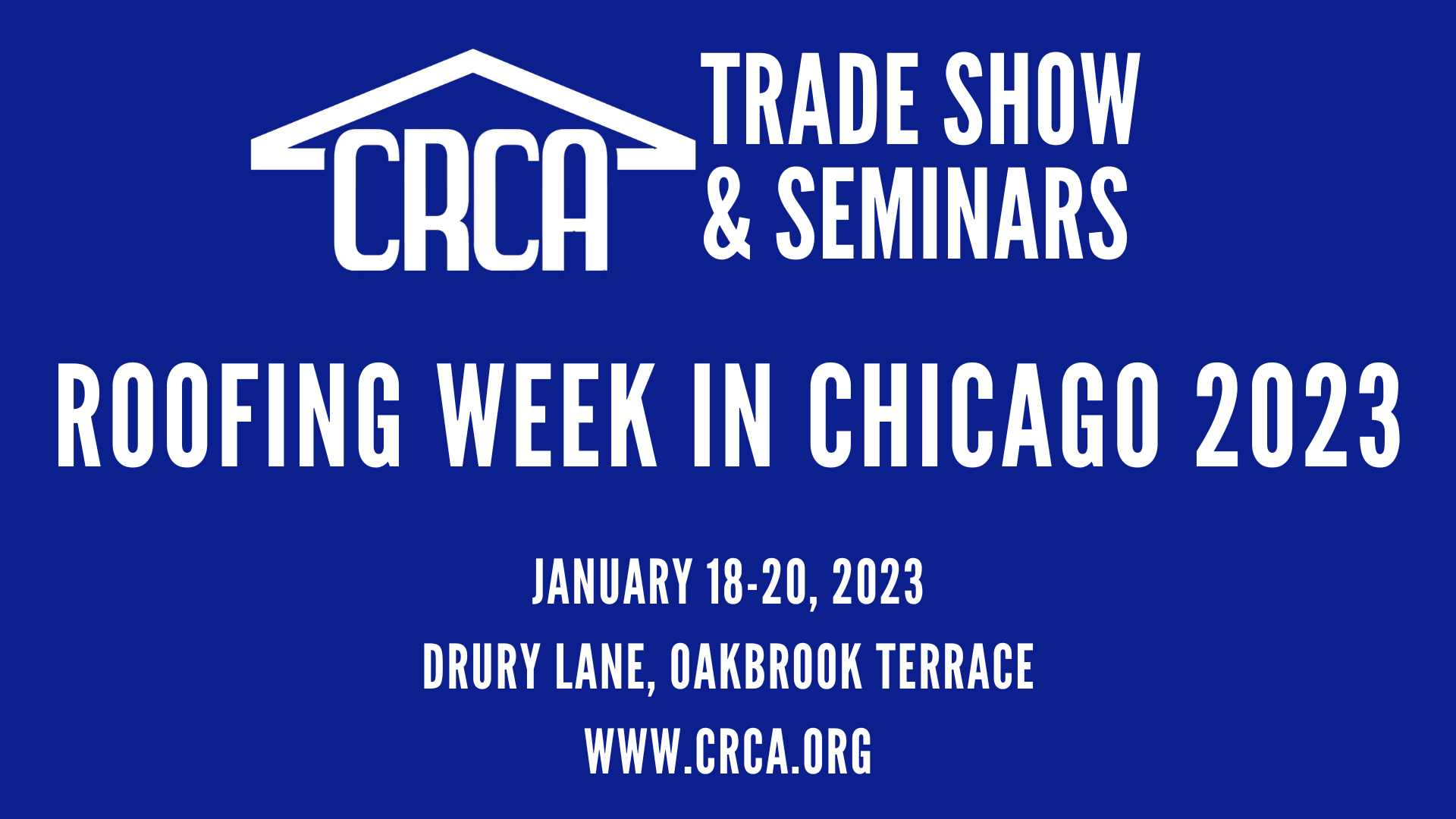 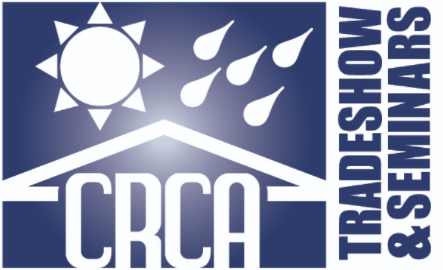 Roofing Week in Chicago
January 18-20, 2023
Low-slope technical update
Mark S. Graham
Vice President, Technical Services
National Roofing Contractors Association
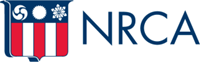 Topics
Market condition update
Ignition temperature testing
Moisture in concrete roof decks
Vapor retarder adhesion testing
Code development and adoptions
Contractor-reported problems
Questions… and other topics
Market condition update
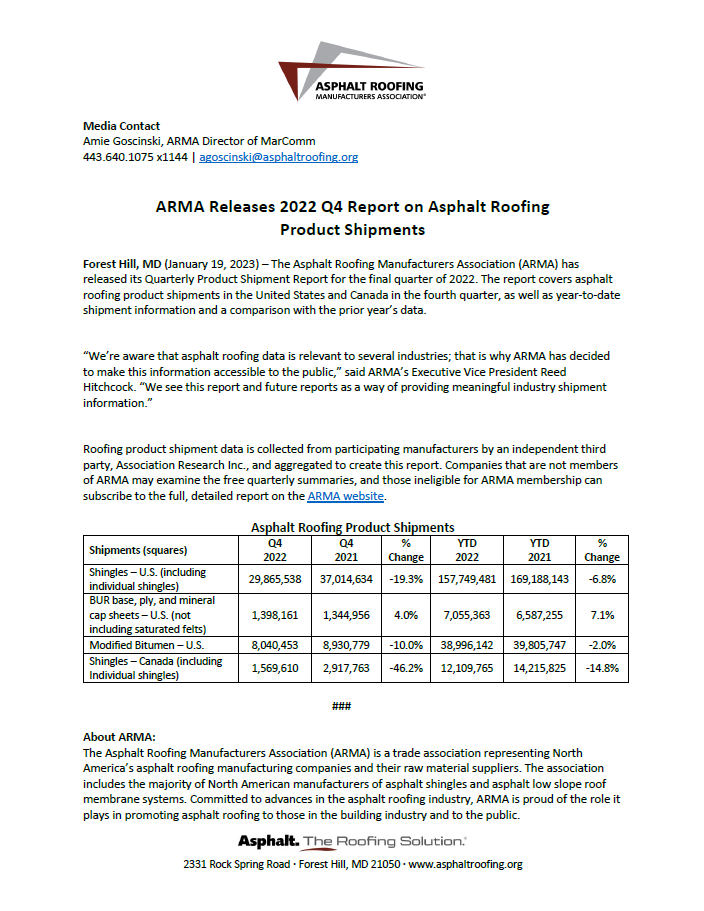 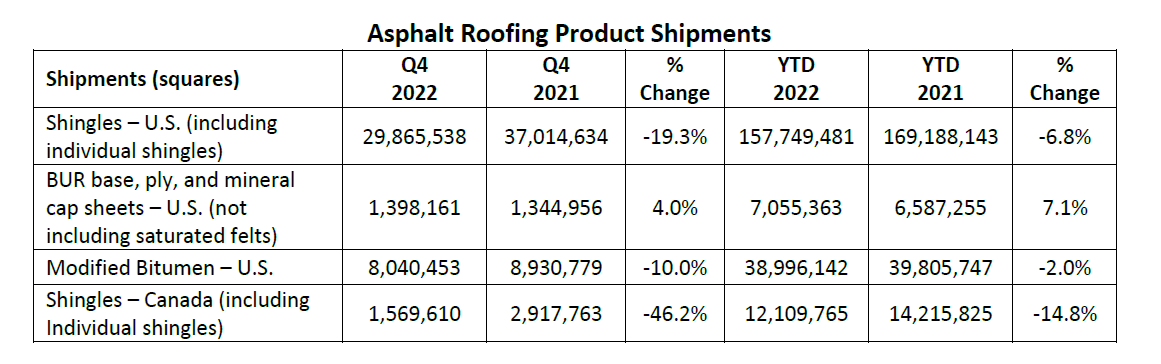 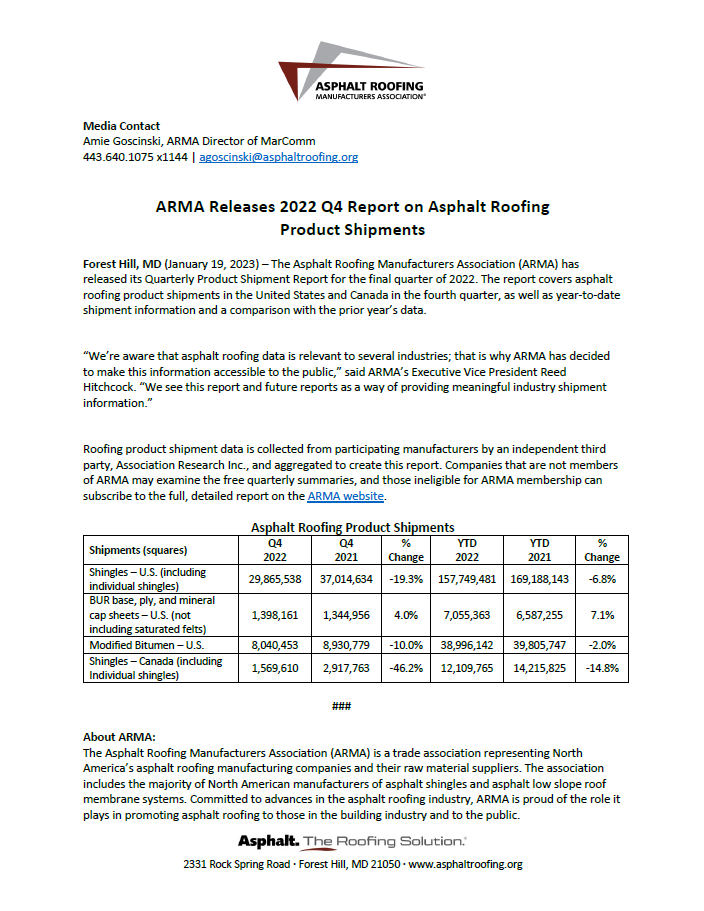 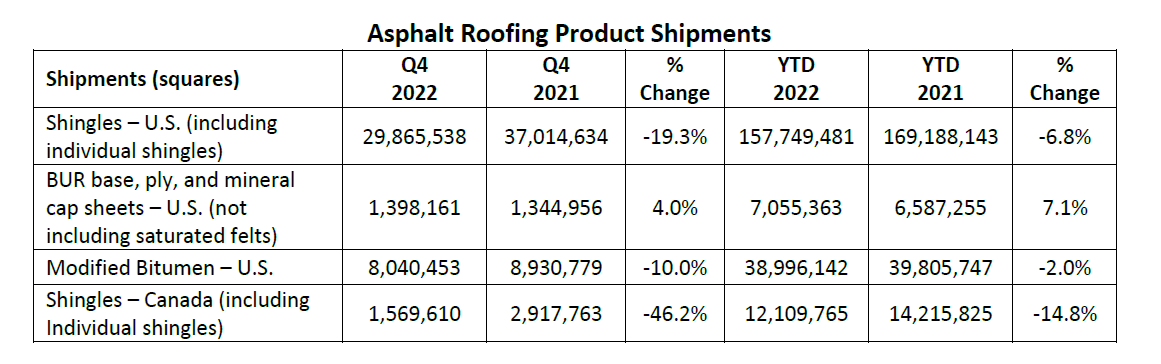 What to expect in 2023…
Ignition temperature testing
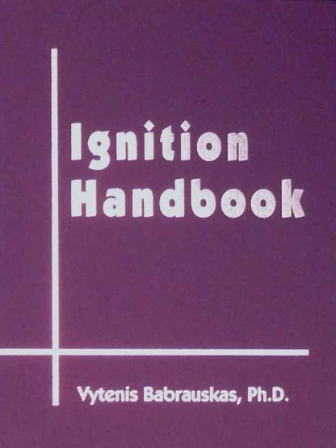 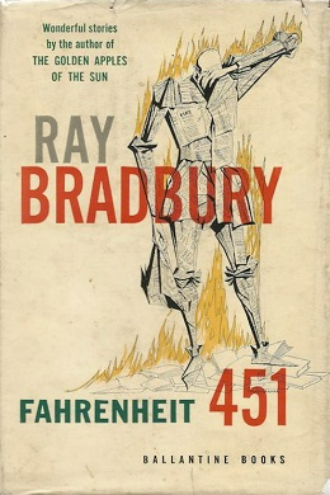 Published in 1953
Some known roof application temperatures
Mopping bitumen:
EVT:  375 F to 455 F (typ.)
Flash point:  525 F (min.)
Hot-air welding:
Equipment settings up to 600 C (1,112 F)
Torch application:
Blue flame:  3,596 F
Yellow/orange flame:  1,800 F
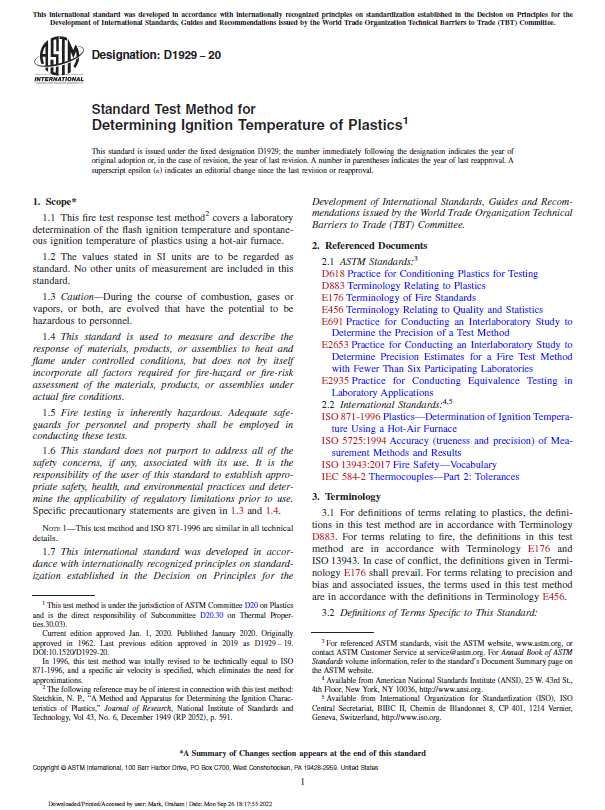 ASTM D1929, “Standard Test Method for Determining Ignition Temperature of Plastics”
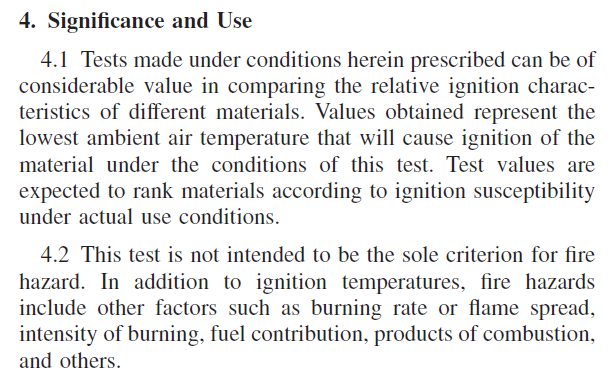 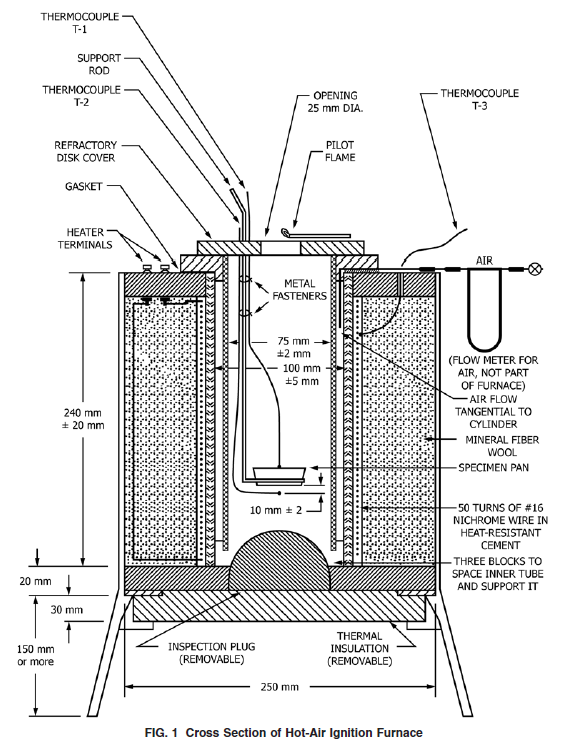 ASTM D1929 results
Recommendations
When hot-air welding or torching roofing products, realize the relative differences in ignition temperatures of various insulation substrates
Share this information/concept with field workers
Moisture-related issues with concrete roof decks
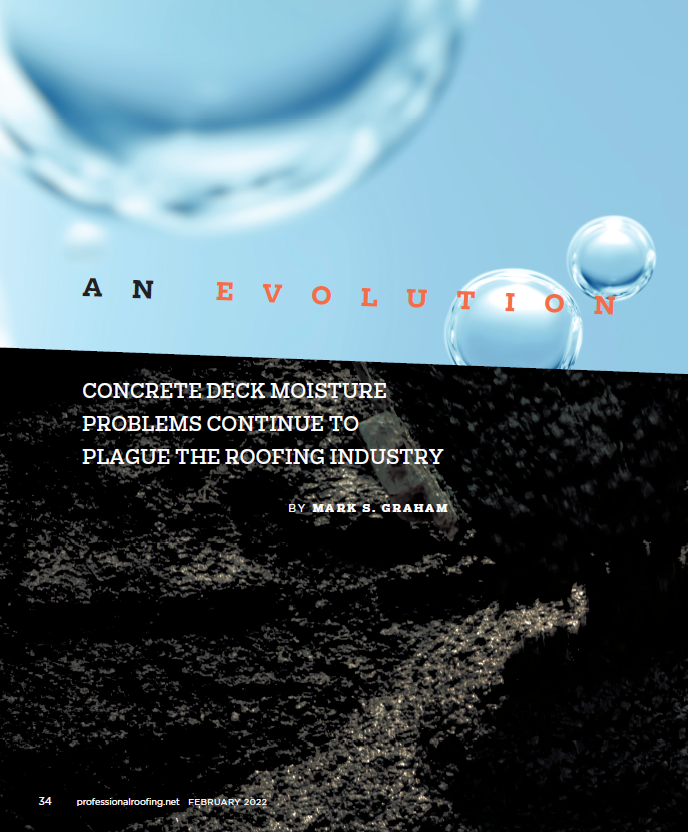 Professional Roofing
February 2022
Link
NRCA recommends designers specify an adhered vapor retarder…
but isn’t adhesion of the vapor retarder a concern?
Vapor retarder adhesion testingMoisture-related issues with concrete roof decks
What we testedVapor retarder adhesion testing
2-ply asphalt BUR membrane
Manufacturer A-SA vapor retarder
Manufacturer B-SA vapor retarder
Manufacturer C-SA vapor retarder
Manufacturer D-SA vapor retarder
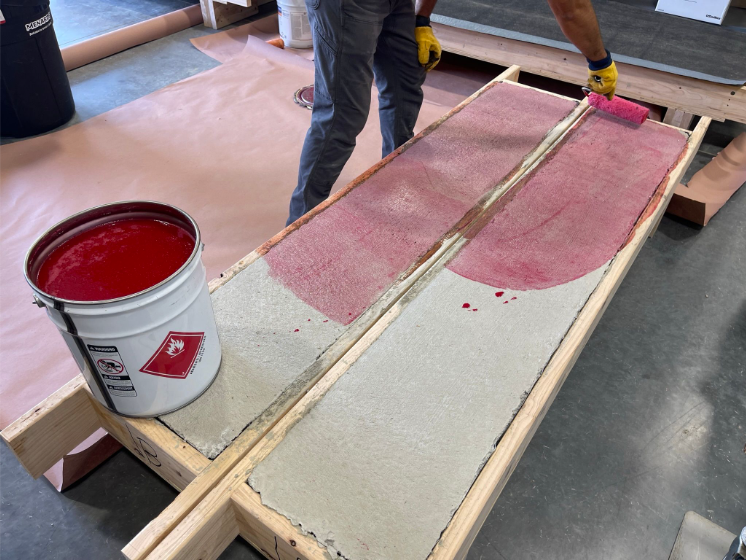 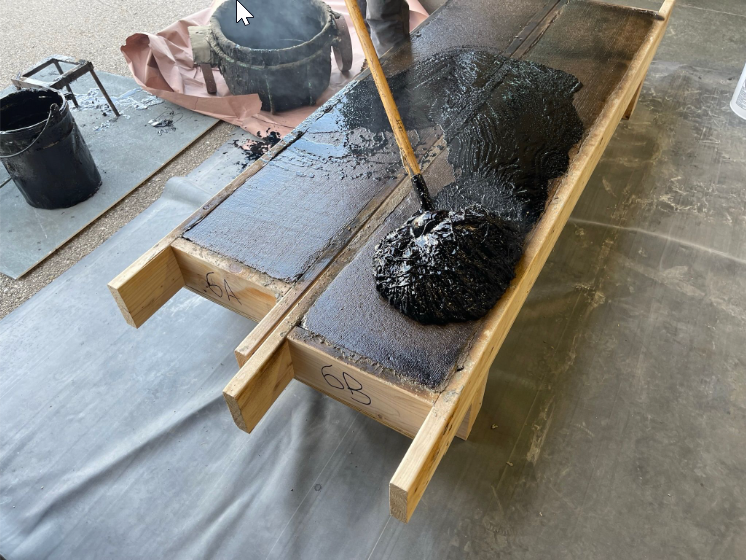 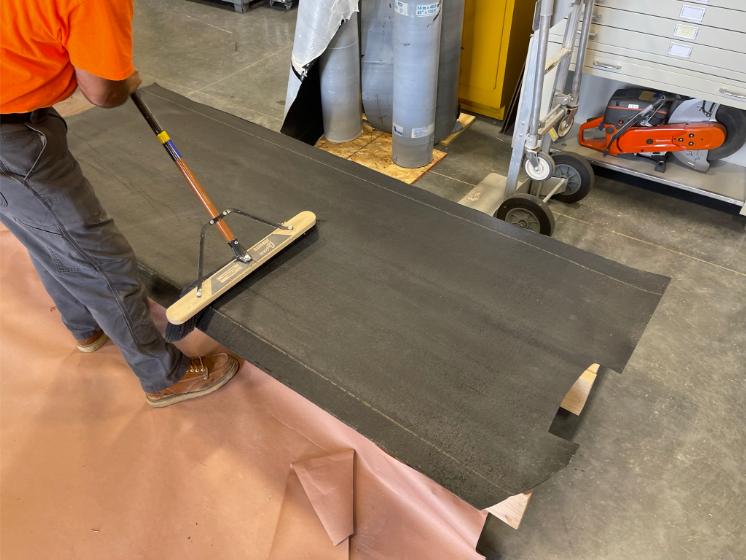 28-day cure
Sample conditioningAfter vapor retarder application
Conditioned for 60-days
One set of each at standard laboratory  conditions
Other set of each at a 30 F temperature differential
The temperature differential creates an upward vapor pressure drive
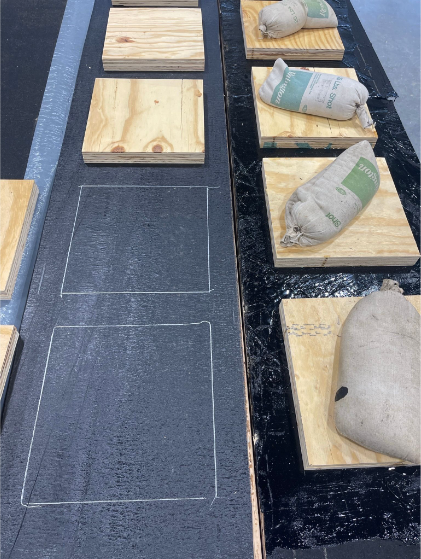 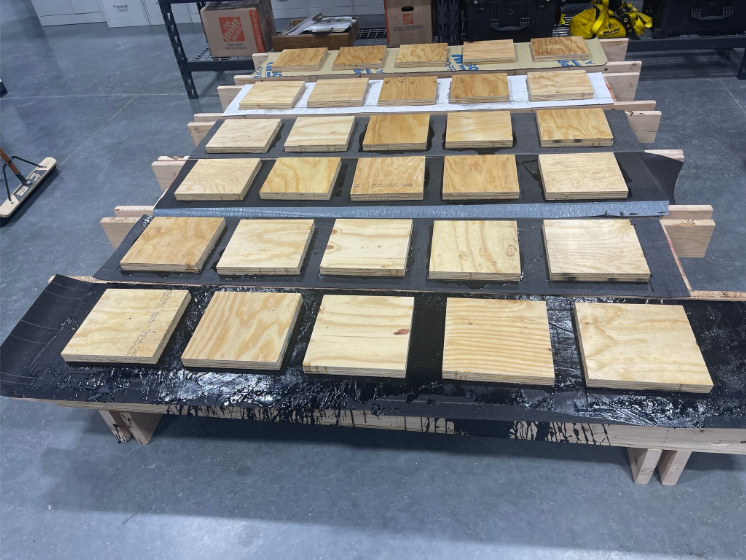 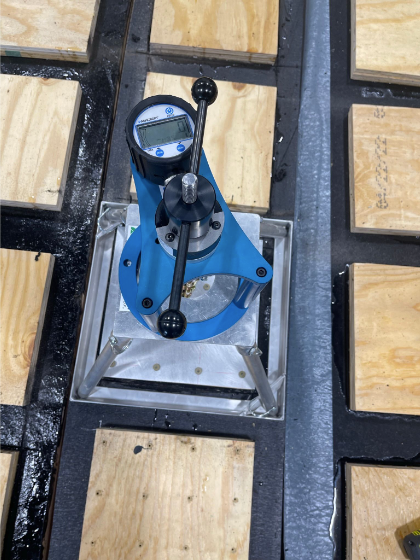 Test resultsVapor retarder adhesion
ConclusionsVapor retarder adhesion
Results vary
For 4 of 5 samples, vapor drive conditioning resulted in lower values, but Manufacture 3-SA VR is higher
All results greater than 90 psf (i.e., FM 1-90)
“Preliminary” recommendationsVapor retarder adhesion
Designers should specify vapor retarders after considering vapor retarder adhesion both at the time of application and in-service.
Manufacturers should incorporate some form of vapor drive conditioning assessment in their product development and assessment and make that information available to specifiers.
The vapor drive conditioning used in this testing is one possible assessment method.
Code development and adoptions
2021 I-codes published
Adoptions beginning
Development of 2024 I-codes complete, except 2024 IECC
Q3 2023 publication planned, except 2024 IECC
New Chicago Energy Code
Development of updated IL energy code and “stretch code”
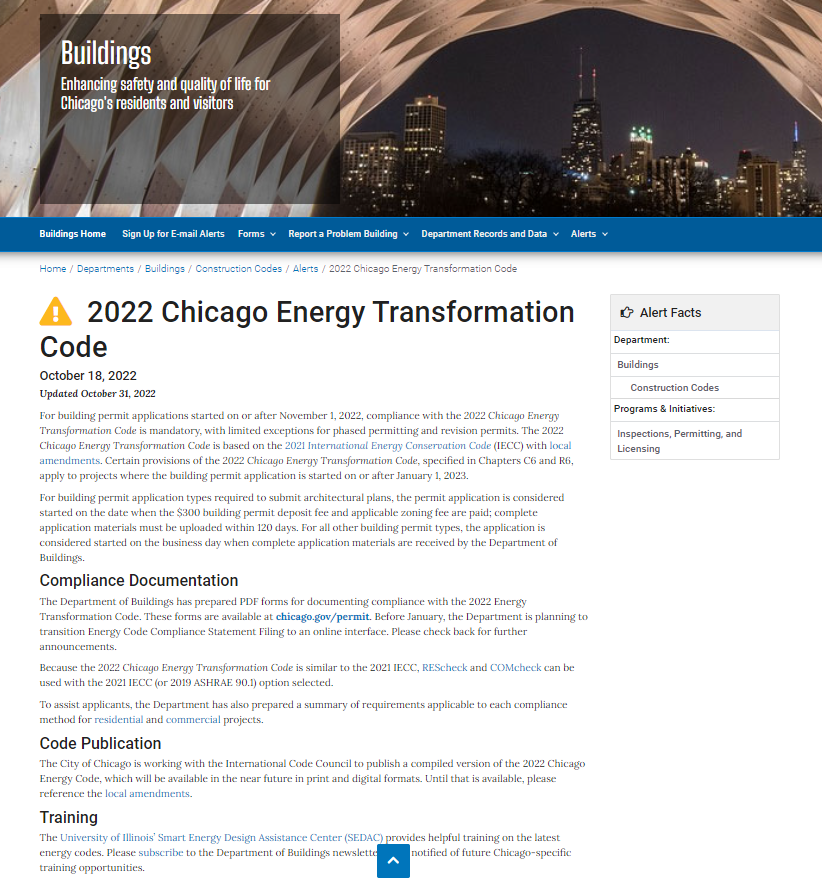 Link
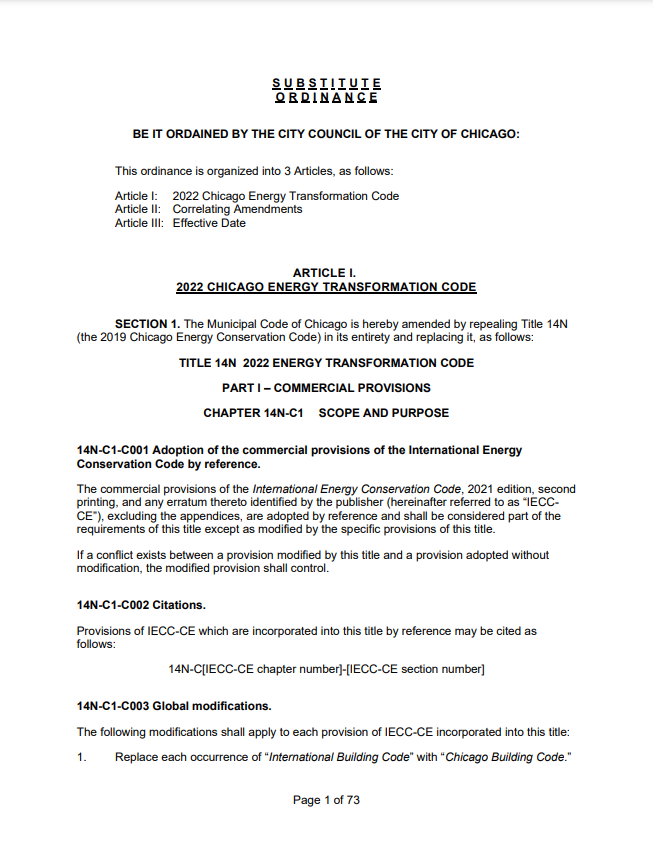 Link
State of Illinois-new Energy Code development
Triggered by the publication of the current edition of IECC
IECC 2021 was published in January 2021 (Jan. 29, 2021 first printing)
CDB established an Energy Code Advisory Council, which sought public input and developed draft Commercial and Residential provisions
Provision approved by CDB Board on June 14, 2022; filed with the Secretary of State on June 29, 2022.
First notice to the Joint Committee on Admirative Rules on July 15, 2022 (Link). 45-day review period
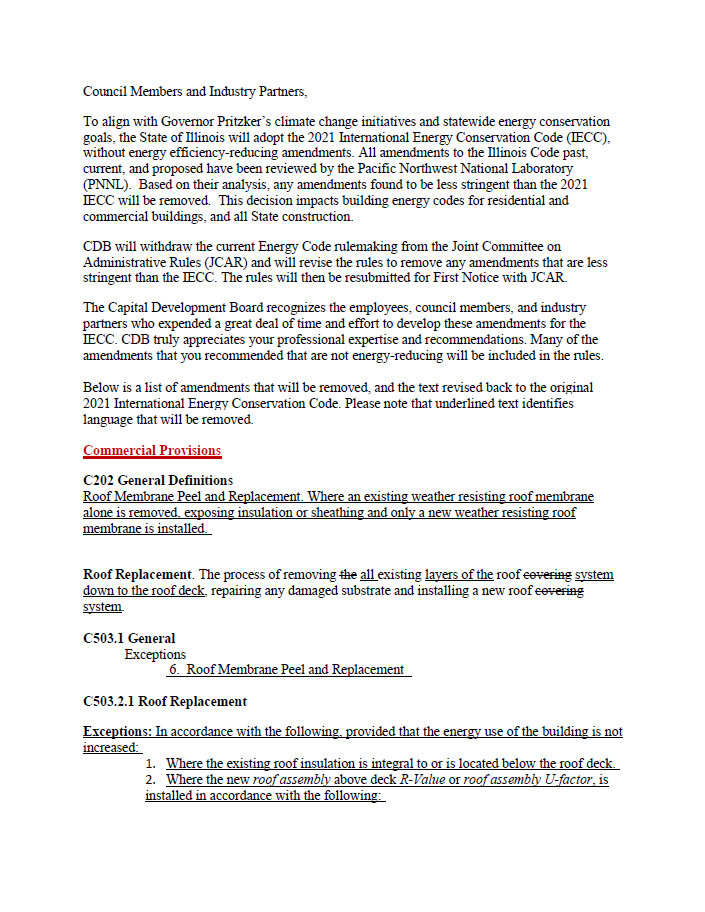 Email attachment forwarded by CDB’s Public Information Officer on December 5, 2022
Next steps…
CDB making revisions
CDB Board meeting in February
Conclusions…
The process has been “…a bit irregular…”
Expect Illinois’ new Energy Code to be finalized and adopted statewide (except Chicago) in 2023
Development of Illinois’ stretch energy code
Stretch/reach code concept
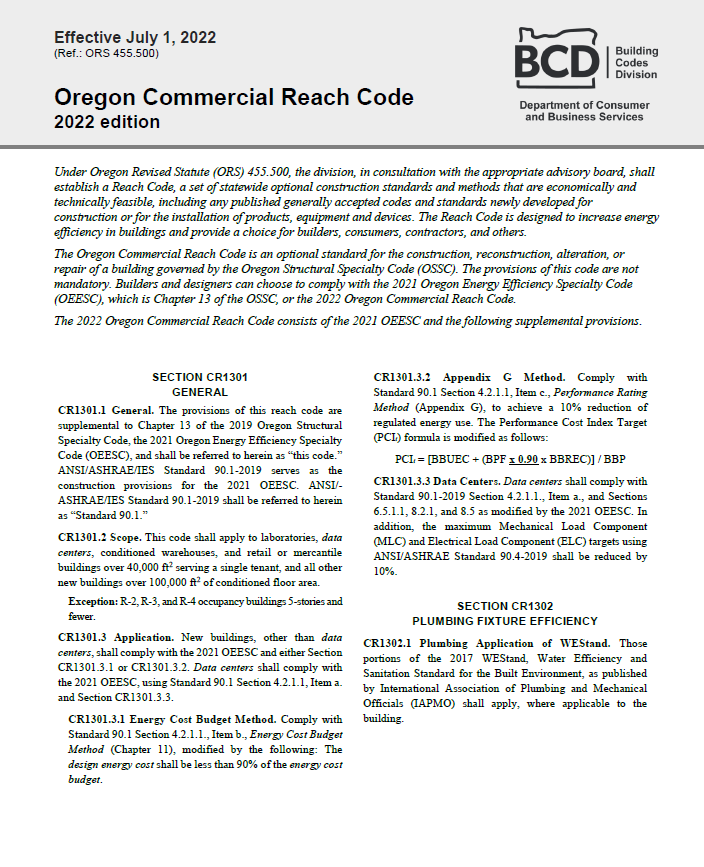 Oregon Commercial Reach Code, 2022 Edition
Link
Development of Illinois’ stretch energy code
Stretch/reach code concept
Illinois’ Climate and Equitable Jobs Act (CEJA) (Link):
CDB to develop a stretch code using the Energy Code Advisory Council, add voting members to the Advisory Council and be complete by July 31, 2023
CDB has acknowledged they are not technically knowledgeable and have accepted an offer for “free” technical assistance in stretch code development
An initial draft is currently being developed
Development of Illinois’ stretch energy code—cont.
Initial public comments:
Commercial:  January 18 (two days ago)
Residential:  January 23 (next Monday)
Written public comments by Feb. 3
A first draft should be available in February
Process beyond that is still somewhat unclear
After the July 31 “due date”, the legislative approval process still needs to take place
CRCA and NRCA are advocating for the Illinois roofing industry…
Contractors’ recently-reported problems
Questions… and other topics
Mark S. GrahamVice President, Technical ServicesNational Roofing Contractors Association10255 West Higgins Road, 600Rosemont, Illinois  60018-5607(847) 299-9070mgraham@nrca.netwww.nrca.net
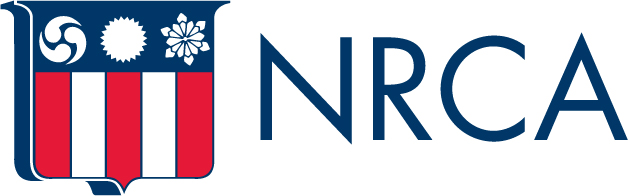 Personal website:  www.MarkGrahamNRCA.com